Управление качеством таможенных услуг: содержание и динамика основных показателей
Студент: группы ТД – О – 21/2 Алмазов Алексей
Руководитель: к.э.н., доцент Моисеева Ю.О.
Таможенная услуга- это нормативно закрепленная (государственным регламентом, стандартом или иным документом) деятельность таможенных органов, равно как и полезный результат такой деятельности, имеющий целью реализацию государственных функций и удовлетворение за определенную плату или безвозмездно не нарушающих установленные запреты и ограничения потребностей различных субъектов таможенных правоотношений.
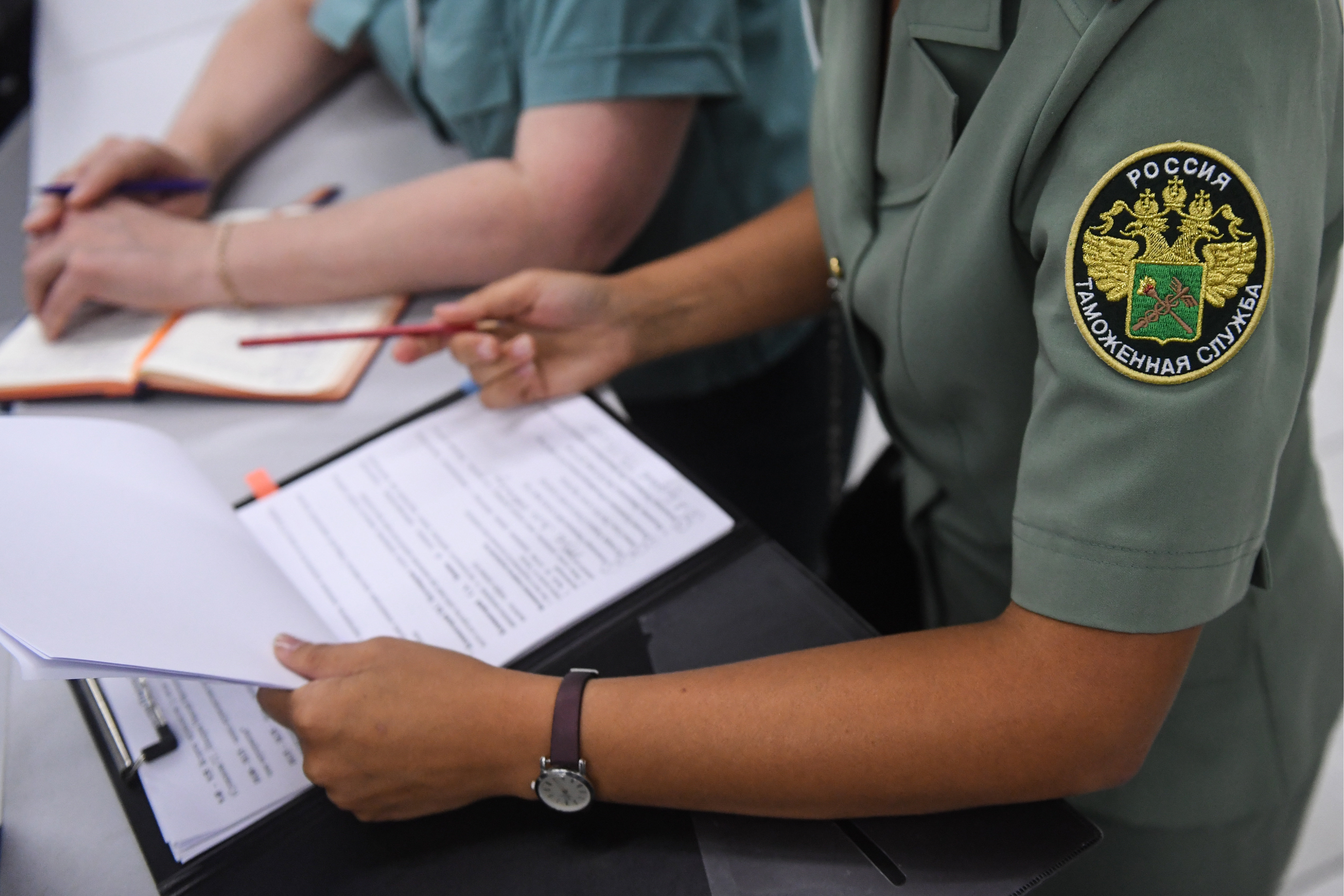 Качество таможенной услуги – степень, с которой совокупность присущих ей характеристик соответствует установленным требованиям.
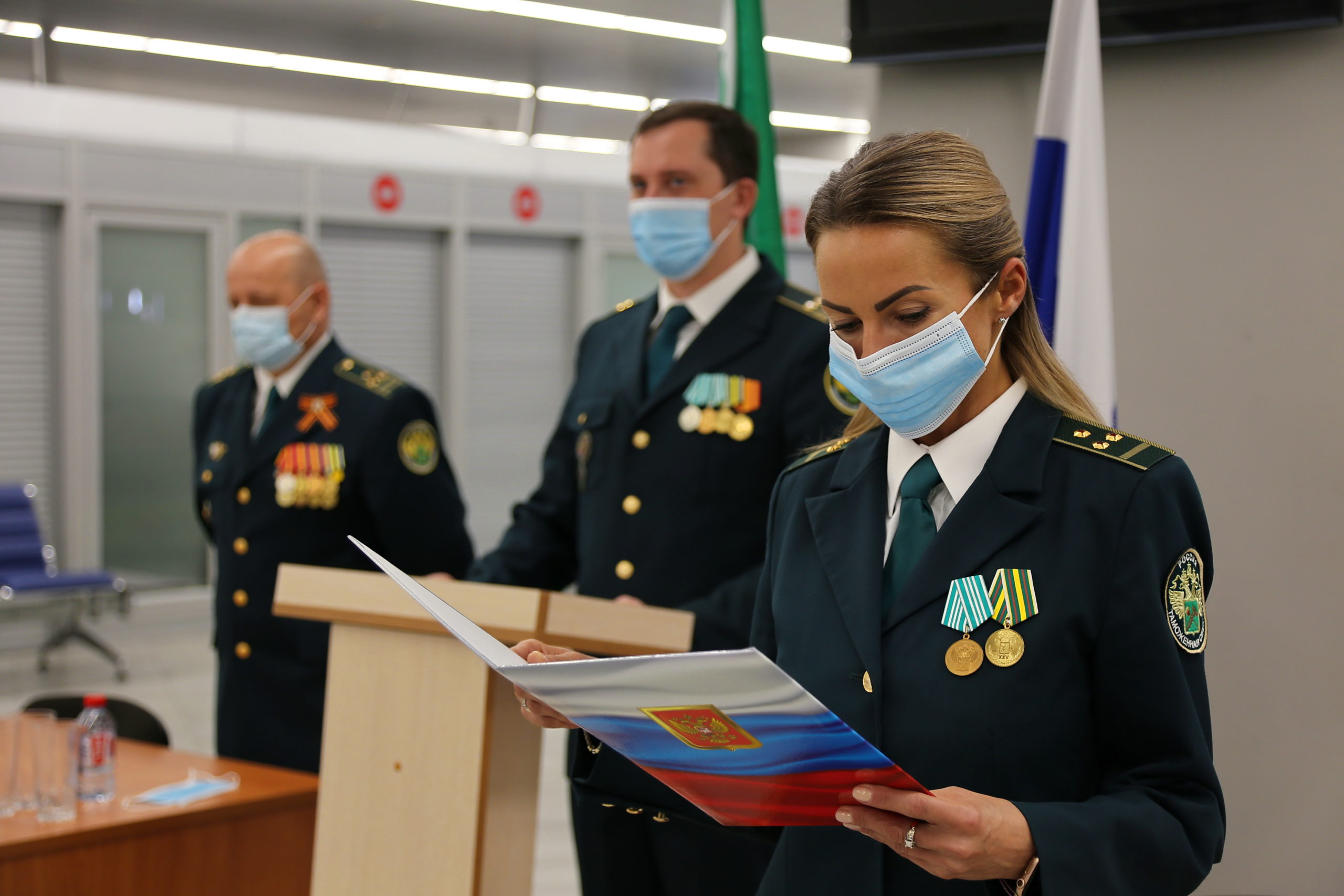 Основными критериями оценки качества работы таможенных органов и предоставления таможенных услуг являются:1) скорость совершения таможенных операций при ввозе товаров в Российскую Федерацию и вывозе товаров из Российской Федерации, а также сокращение издержек заинтересованных лиц при совершении таможенных операций;2) своевременность и полнота поступления таможенных платежей;3) эффективность противодействия преступлениям и административным правонарушениям.
Отчет об исполнении основных показателей работы таможенных органов РФ за 2015-2021 гг.
Отчет об исполнении основных показателей работы таможенных органов РФ за 2015-2021 гг.
Отчет об исполнении основных показателей работы таможенных органов РФ за 2015-2021 гг.
ФТС оказывает значительное влияние на качество услуг, оказываемых таможенными органами, контролируя качество предоставляемых услуг, также анализируя деятельность таможенных органов по оказанию ими таможенных услуг, необходимо понимать, что важную роль в этом играет оценка этих услуг их потребителями, т.е. участниками ВЭД.
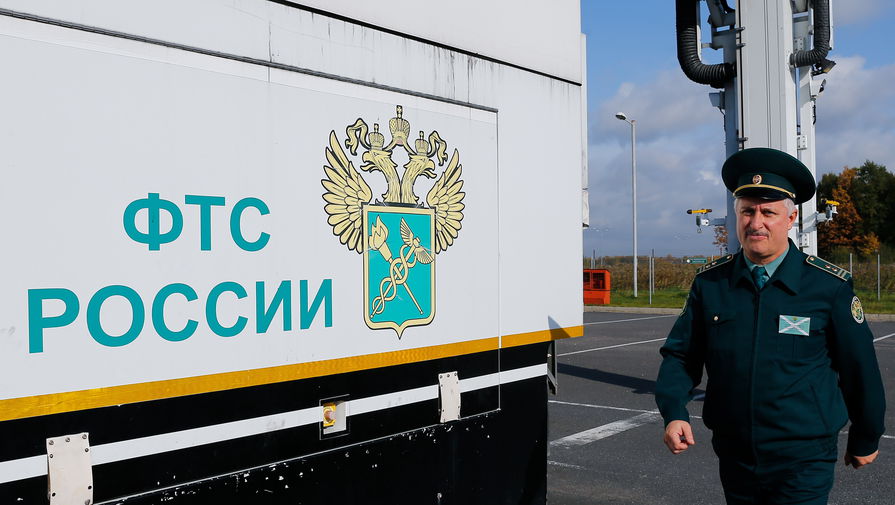 Комплекс таможенных услуг представляет собой сложную систему взаимосвязанных и функционирующих элементов, обеспечивающих воздействие субъекта управления на объект управления в целях повышения качества таможенных услуг с использованием различных инструментов методов административного, экономического и социально-психологического воздействия. Управление качеством таможенных услуг осуществляется на каждом уровне управления в ЕАЭС путем воздействия соответствующими методами (инструментами) на процесс согласования подходов к предоставлению таможенных услуг в ЕАЭС. Использование предлагаемого механизма не только позволит повысить качество государственных таможенных услуг, но и приведет к созданию одинаково комфортных условий для ведения бизнеса на единой территории ЕАЭС.
Спасибо за внимание!
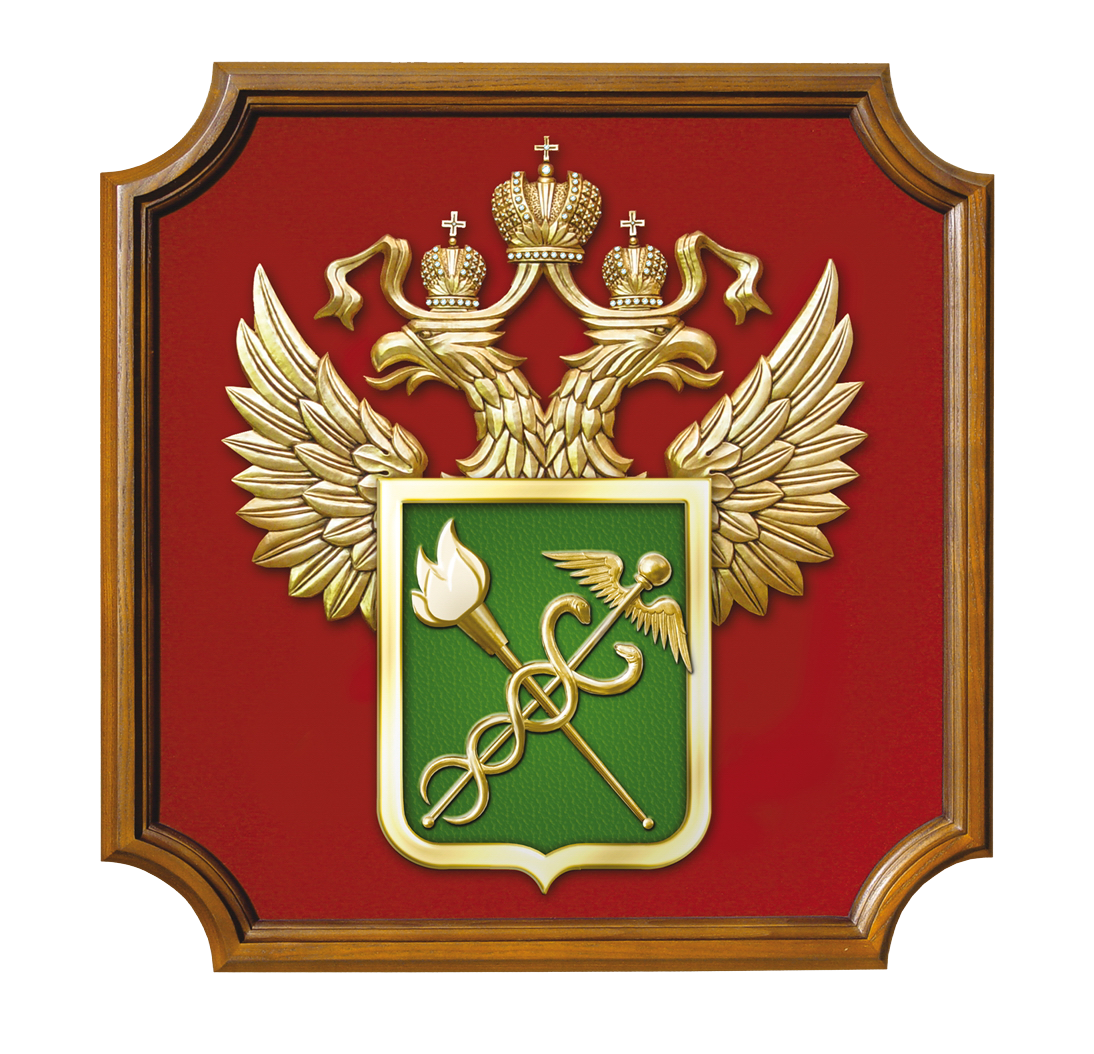